Administrative Leadership Meeting
Tuesday, Sept. 15, 2015
Chancellor Randy Woodson
Upcoming ALM Topics
Nov. 10
		Strategic Plan Report Card Update
		(Titmus Theatre)
Budget Update
U.S. News & World Report Rankings
89th in National Universities Ranking (up from 95th last year)
37th in Public National Universities (up from 43rd)
31st in Undergraduate Engineering programs (same as last year)

50th in Best Value "Great Schools, Great Prices" (down from 46th)
25th in Least Debt Load at Graduation (down from 20th)
 
82nd among Online Degree Programs
93rd among Best Business Programs
Coming up
The State of NC State
Fall Address

Monday, Oct. 5
10 a.m.
Stewart Theatre
Talley Student Union
Also of Note
Campaign 
Work is underway to establish a Faculty and Staff Giving Program.  More information coming soon.
Also in development: an Employee Dependent Tuition Scholarship that will be available for students of NC State Employee's.

The State Employee's Combined Campaign (SECC) 
This will now be managed through the Department of Human Resources.  You will be hearing from them in the near future with more details.
Transitions
Alan Rebar – VC, Research, Innovation & Economic Development

Bill Ditto – Dean, College of Sciences

Francine Cronin – Assoc. VC, University Development 

Charlie Leffler’s final ALM

Mary Peloquin-Dodd – Interim VC, Finance & Administration
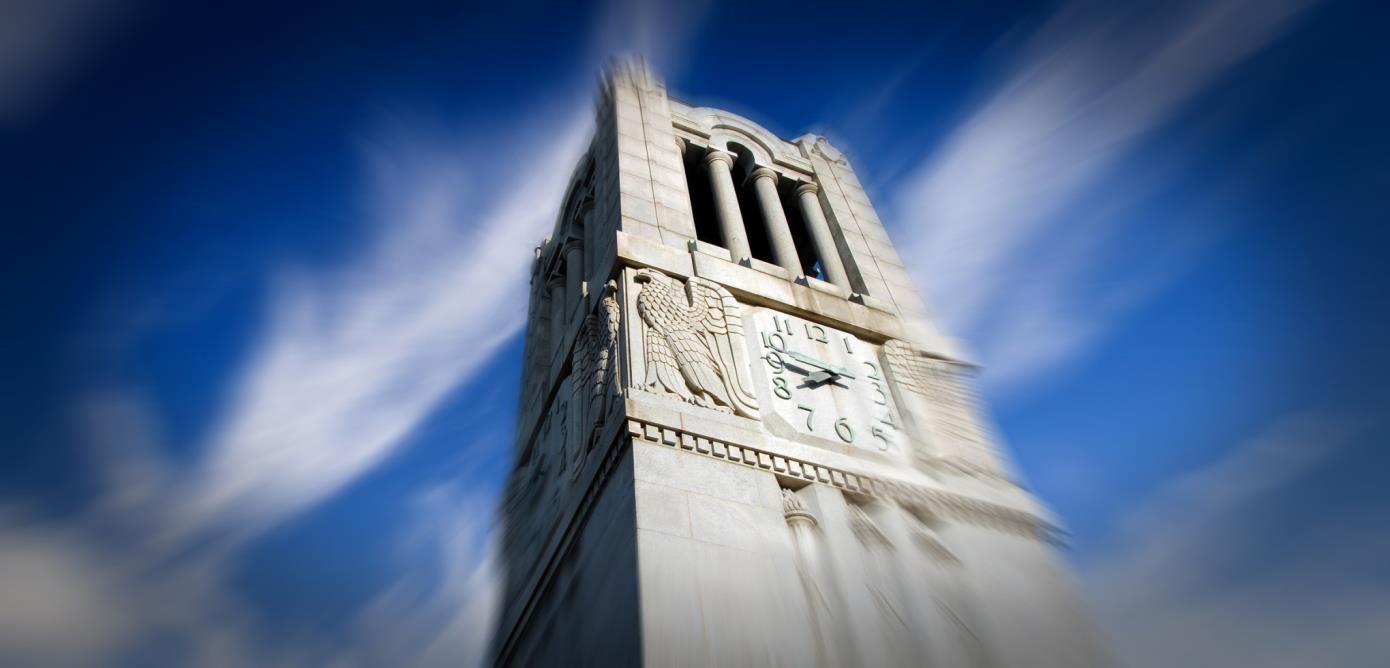 Strategic Resource Management
Warwick Arden, Provost and Executive Vice Chancellor
Charles D. Leffler, Vice Chancellor, Finance and Administration
Strategic Resource Management: 2013
Chancellor charged Provost and VC for Finance and Administration (Fall 2013)
Convened SRM working group
Chairs Duane Larick and Ginger Burks Draughon
Invited campus to submit ideas via go.ncsu.edu/ideas
Reviewed issues related to:
Cost containment
Reallocation
New revenue growth
Improved operational efficiency
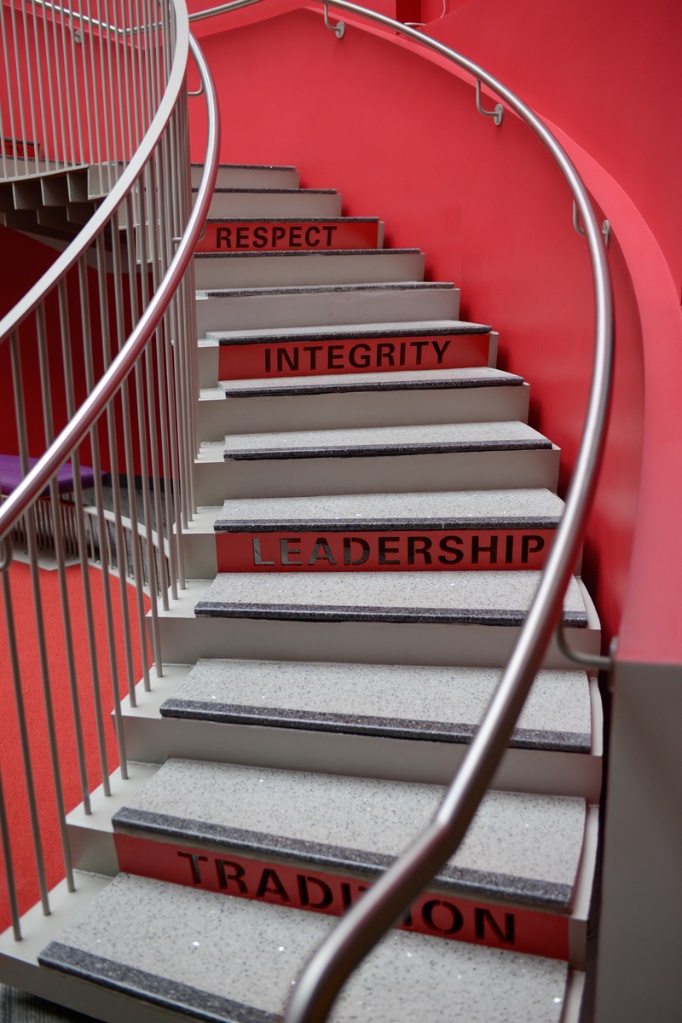 Strategic Resource Management: 2014-2015
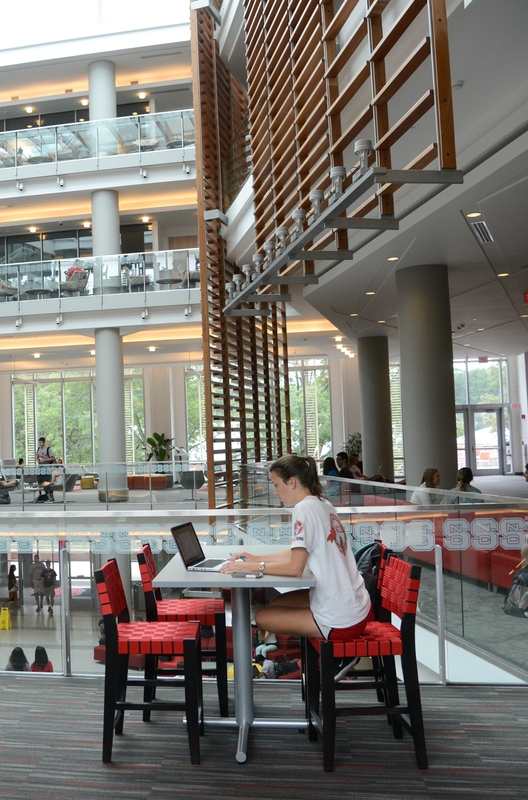 Spring/Summer 2014 
Approved Phase I recommendations
Charged Phase I implementation teams 
Spring/Summer 2015
Approved Phase II recommendations
Charged Phase II implementation teams
Today
Phase I and Phase II updates and progress

		go.ncsu.edu/srm
Phase I Recommendations
Phase I Recommendations
Common Internal Allocation Method for Enrollment-related Academic Funds
Recommendation:
NC State needs a uniform course funding allocation system to units delivering on-campus and DE courses that is independent of the method of delivery.
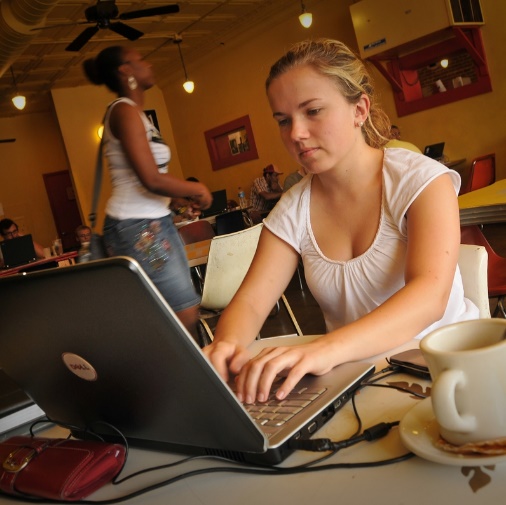 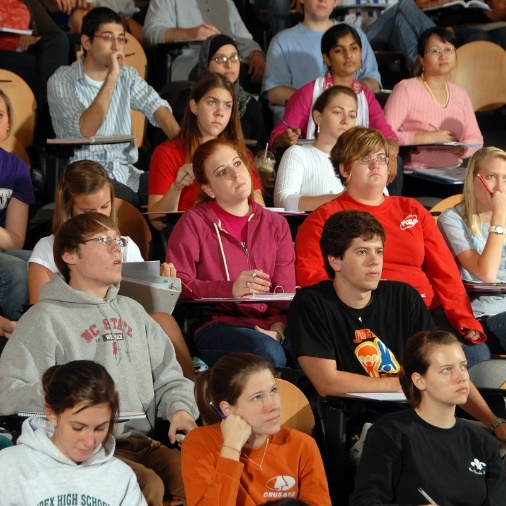 Charge to Budget Restructuring Task Force:
Evaluate the current allocation methodologies for academic funds related to the delivery of new (i.e., additional) credit hours of instruction to students
Develop one consistent internal resource allocation methodology for enrollment change-related academic funds
Budgeted Enrollment Expansion
Net 
$7,457,388
Net 
 $(288,119)
Review of Internal Allocation Options
Distribution to Colleges
Enrollment change-related academic funds
%
%
Strategic Initiatives
*BATS: Budgeted Average Teaching Salary
Recommended Internal Allocation Model
Enrollment Change-related Academic Funds
Strategic Initiatives
2015-16Using model to inform process
2016-17Implementing model
Colleges
50%
50%
Funds to colleges based on:
Projected enrollment change in SCHs as compared to prior year’s target
BATS for each college (2 digit OUC) that is eligible for an allocation
Phase I Recommendations
Premium Tuition for Targeted Master’s Programs
Creating two documents: 
Protocol and Timeline for Premium Tuition Proposals
Guide to Writing a Proposal for Premium Tuition
Increased tracking and reporting requirements 
Discussions on coverage of administration costs
COE Program Enhancement Fee
Program Enhancement Fee for
innovative educational experiences
investments in new and existing infrastructure and critical upgrades to laboratories and equipment
Charged to all engineering students (UG and graduate)
$500 in 2015-16, $1,000 in 2016-17
Projected revenues: $4.4M in 2015-16, $8.8M in 2016-17
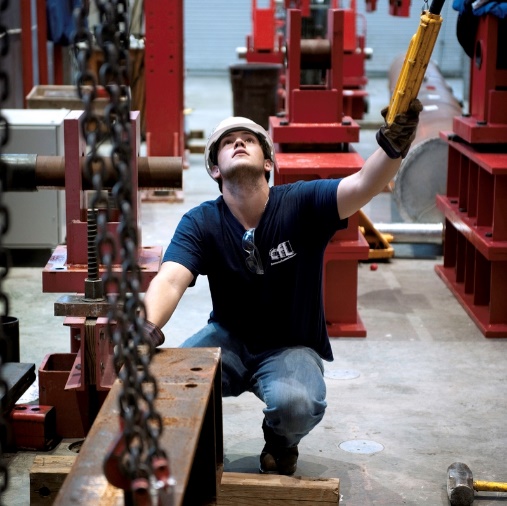 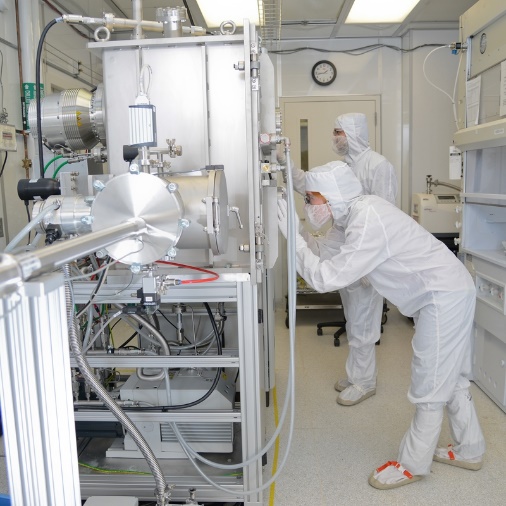 Phase I Recommendations
Growth of Doctoral Education: Major Topics
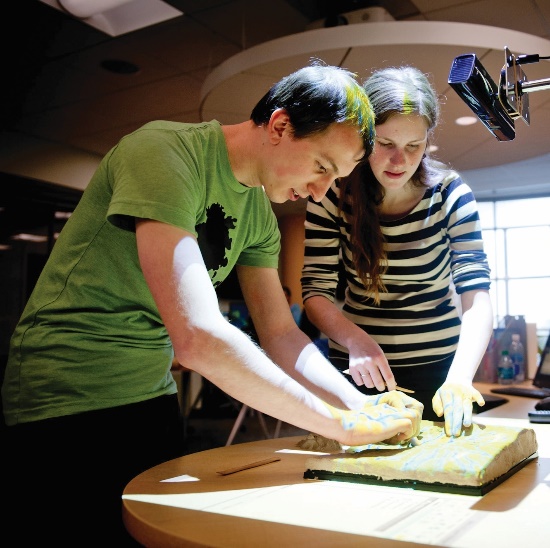 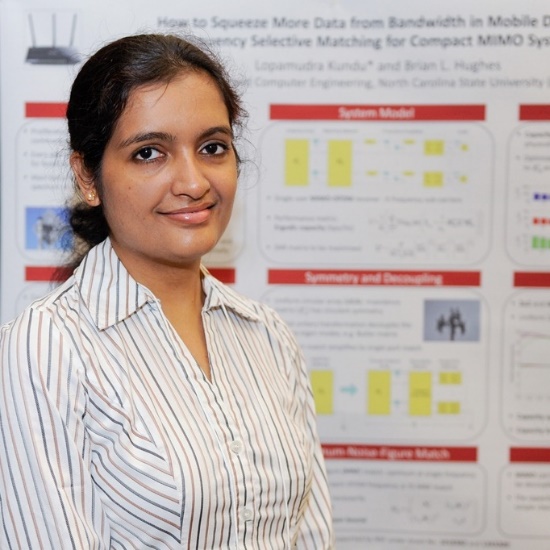 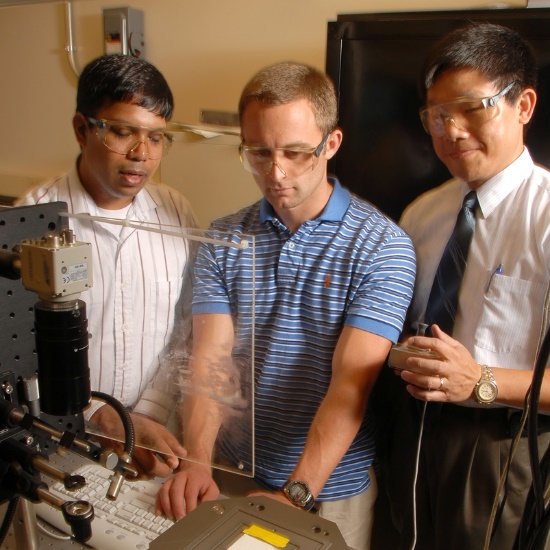 Faculty incentive programs (financial and support-based)
Revising the Graduate Student Support Program (GSSP)
First year internal fellowship programs
External and NC State foundation fellowships
Graduate Assistantships and Fellowships
Growth of Doctoral Education: Faculty Incentive Ideas
Revising the GSSP: Goals
Make more affordable via revised plan for Master’s programs and Master’s student participation 
Enhance student success by insuring coverage throughout graduate program
Evaluate funding to insure availability of funding as graduate education, especially doctoral education, grows.
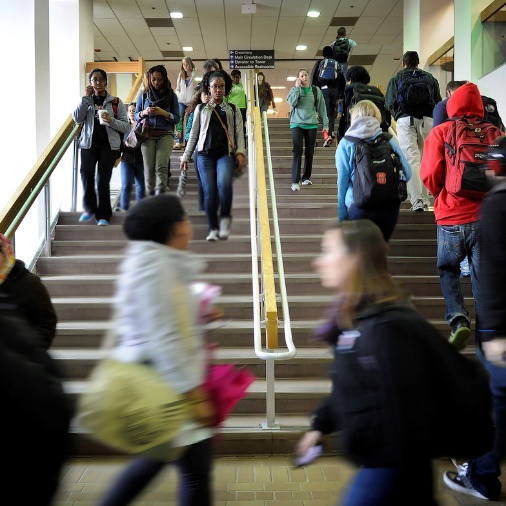 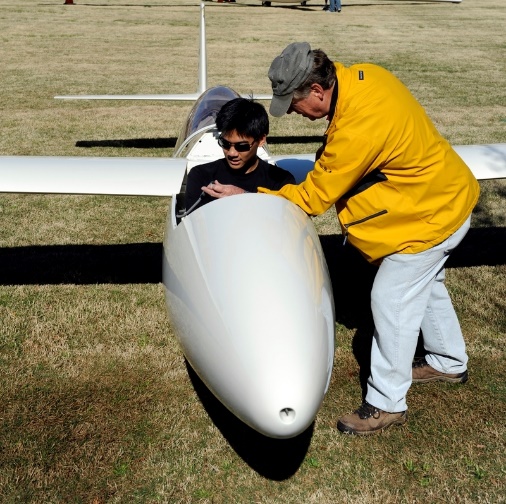 Revising the GSSP: Ideas
Increase funding by provost in proportion to PhD enrollment increase
Increase minimum stipend to qualify for benefits or index to inflation
Allow additional flexibility in eligibility for PhD students
Reduce benefits for Master’s students
Earmark portion of enrollment increase funding, CITI and F&A for GSSP
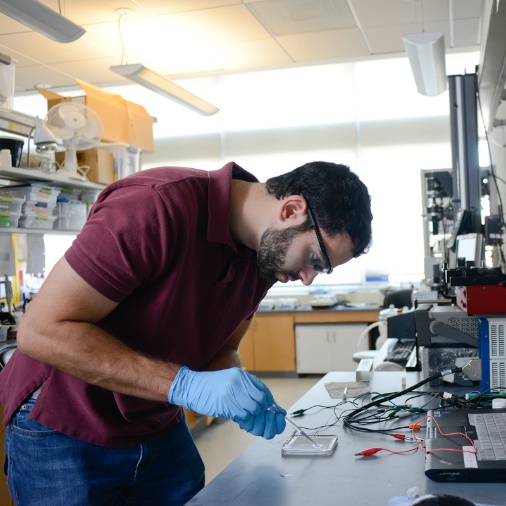 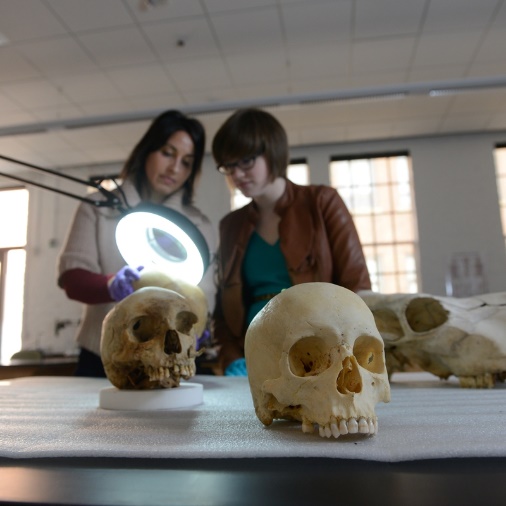 First-year Internal Fellowships
Provost’s Doctoral Fellowships - one-time stipends targeting enrollment growth in programs with: 
Capacity for enrollment growth (faculty, space, etc.), capacity to provide research funding to convert students to external funding in year 2+, and ability to maximize return on investment



Continue University recruiting supplements funded by the Provost and ORIED for top students
External & NC State Foundation Fellowships
Growth of Doctoral Education: Other Efforts
Protect graduate student stipend funding from budget cuts 
Petition the UNC System to allow NC State graduate students to be moved into UNC System insurance plan
Conduct doctoral enrollment market analysis to explore opportunities for growth in strategic areas
Phase I Recommendations
Centralize Internal and External Transfer Admissions
Transfer admission process was centralized through Enrollment Management and Services in the June 2015 cycle
University College
DASA internal reorganization in July 2015 - University College replaced Academic Program and Services unit
Seeks to promote the academic success of all students
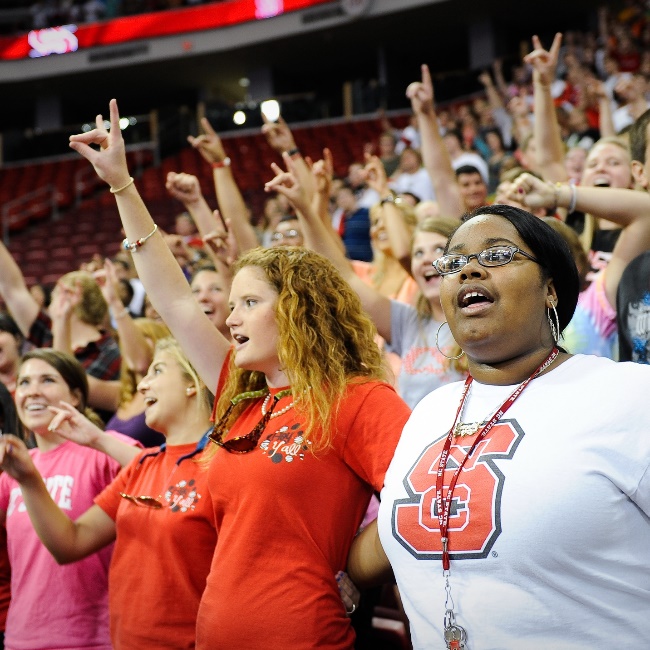 Phase II Recommendations
Phase II Recommendations
Evaluation of Satellite and Off-campus Facilities
Equine Facilities – College of Veterinary Medicine
Evaluate off-site equine facilities and establish an NC State-based equine training facility in partnership with College of Agriculture and Life Sciences
Recommendation due Winter 2015

Minerals Research Laboratory – College of Engineering
Analyze use of self-generated funds within MRL's budget and if 16030 funds can be freed up to be used for college in other way
Recommendation due Winter 2015
Evaluation of Satelliteand Off-campus Facilities
CALS Off-Campus Facilities
Evaluate Marine Aquaculture Research Center to identify related expenditures within CALS budget and determine whether should continue investment or use resources another way to best support CALS strategic plan. 
Explore potential enhanced use of NC Research Campus facility and equipment by other colleges. 
Recommendation due Winter 2015
Evaluation of Satelliteand Off-campus Facilities
Center for Marine Sciences and Technology
Review UNC-General Administration’s upcoming Coastal and Marine Sciences Assessment 
Evaluate assessment, its effect on CMAST, and next steps
Report 60 days following release of UNC-GA report
Phase II Recommendations
Evaluation of Self-Supporting Programs
Upper Ledger 3
Conduct strategic alignment and financial review of 25-30 Upper Ledger 3 projects designated as Auxiliary Sales & Services or Service Centers 
Recommendation due Winter 2015

Self-Supporting Entities
Analyze self-supporting entities and supporting resources to determine if they should reimburse university for overhead costs (e.g., space, utilities)
Report due Fall 2015
Phase II Recommendations
Position Analysis, Budgeting and Tracking
Identify system tools to analyze requests for new position funding that can be used by all units
Provide additional campus training to track positions at the department level
Identify differences between PeopleSoft HR and PeopleSoft Financials and standardize for more accurate reporting
In progress; Update in Fall 2015
Phase II Recommendations
Specific Opportunities for Outsourcing
Facilities
Outsource small-scale projects with limited scope of work using authorized list of providers
Expand Facilities pilot program for use of convenience contractor
In progress; Update in Fall 2015

Motor Pool
Evaluate alternatives to Motor Pool self-operation, including rental companies and personal vehicle reimbursement
In progress; Update in Fall 2015
Continuing Our Progress
Future opportunities
Goal 4: Enhance organizational excellence by creating a culture of constant improvement
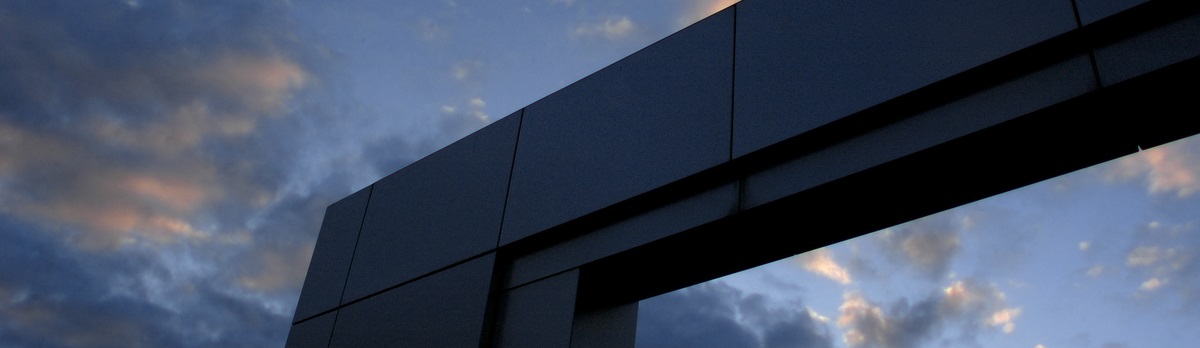 SRM info and updates will be posted to:   go.ncsu.edu/srm